Learning Semantic Interaction among Graspable Objects
Swagatika Panda, A.H. Abdul Hafez, C.V. Jawahar
 Center for Visual Information Technology, IIIT-Hyderabad , India
How do we pick objects …
Possibility of Damage
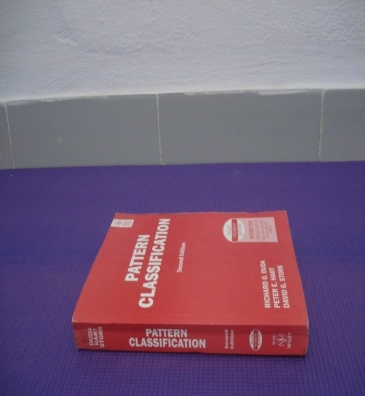 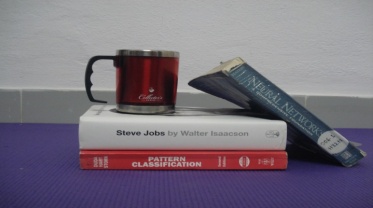 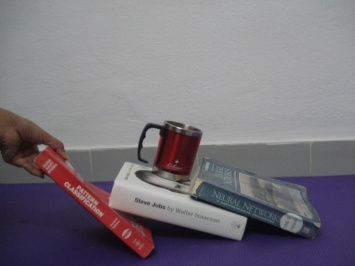 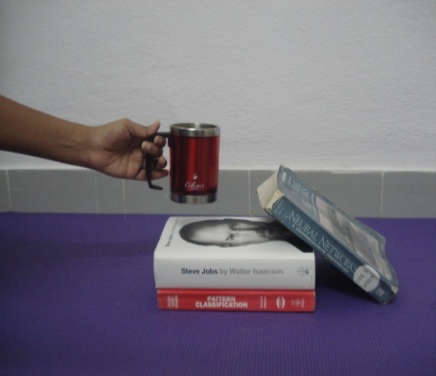 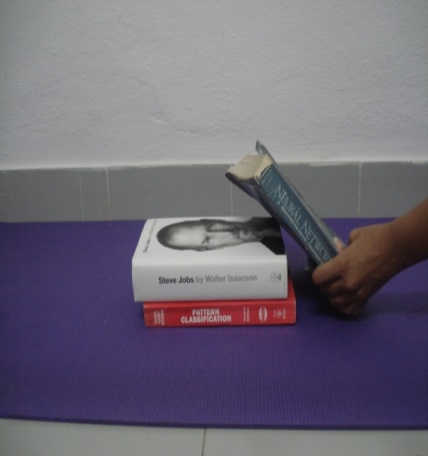 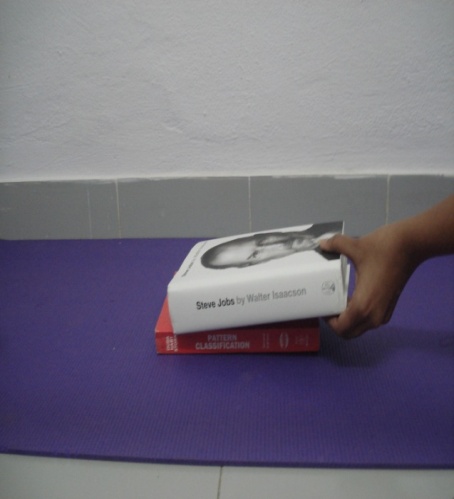 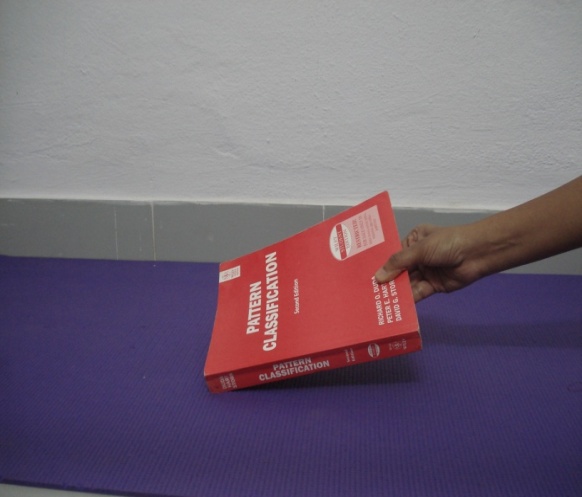 Objects are removed in an order
AIM
Automatically find the order (Support Order)using RGBD data.
Types of support relationships …
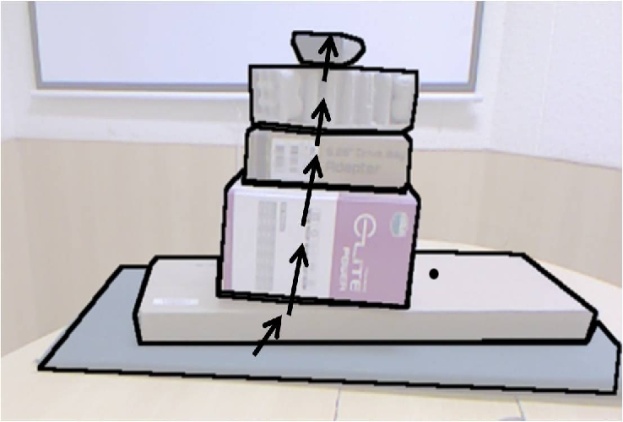 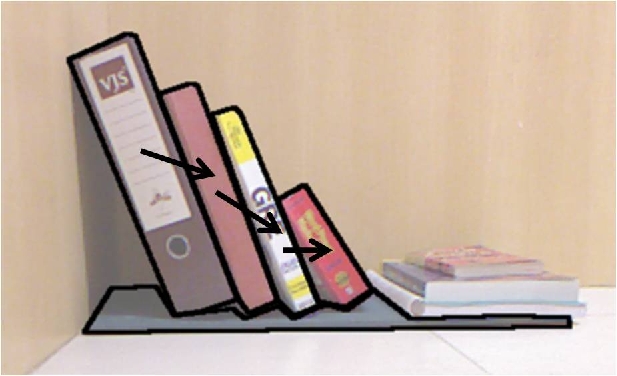 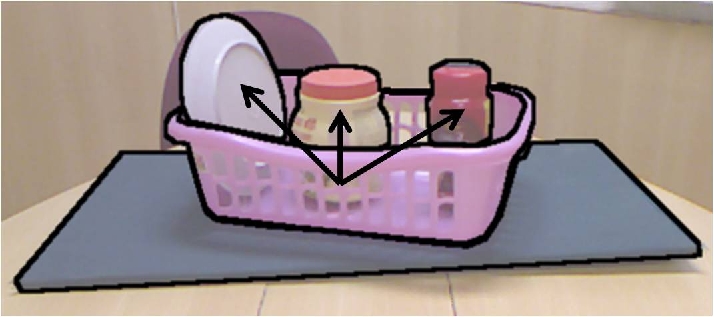 Support from Below
Support from Side
Containment
The framework …
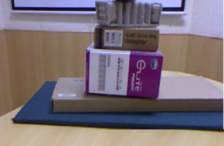 RGB Image
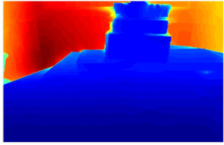 Depthmap
Input:  RGB Image and Depthmap captured using Kinect.
The framework …
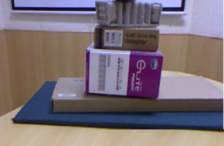 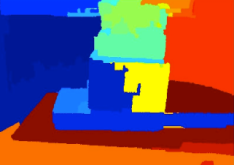 Segmentation
RGB Image
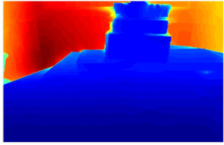 Segmented Image
Depthmap
Segmentation:  Over-segmentation using Arbelaez et al. (PAMI’11)
	             Hierarchical segmentation using Hoiem et  al. (IJCV’11)
The framework …
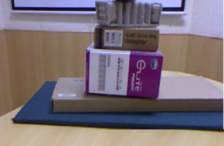 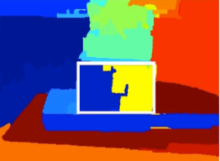 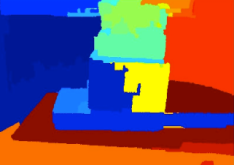 Object Detection
Segmentation
RGB Image
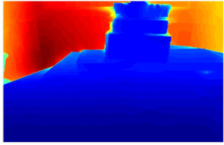 Segmented Image
Detected   Region
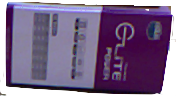 Depthmap
Object of interest
Object Detection: SIFT feature matching.
		  RANSAC applied to discard outliers.
		  Matching segmented regions are merged.
The framework …
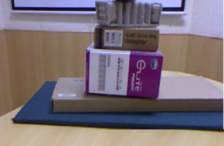 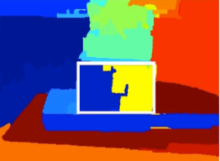 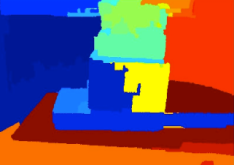 Object Detection
Segmentation
RGB Image
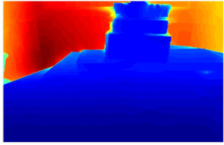 Segmented Image
Detected   Region
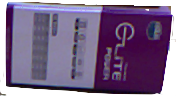 Tree of Support
Depthmap
Object of interest
Support Inference
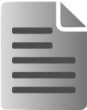 Support Matrix
Support Inference:  Infers support relationships among the regions and stores in a support matrix.
The framework …
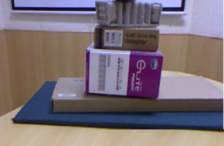 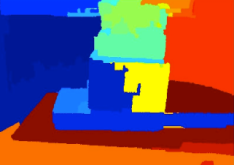 Object Detection
Segmentation
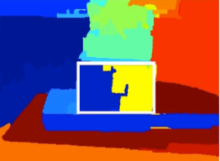 RGB Image
1
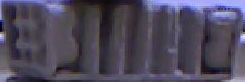 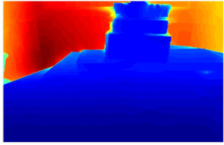 Segmented Image
Detected   Region
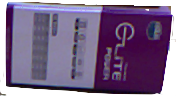 Depthmap
2
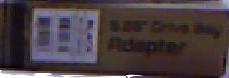 Object of interest
Tree of Support
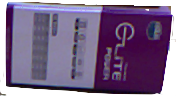 Support order prediction
Support Inference
3
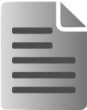 Support Matrix
Support Order
Support Order Prediction:  Support relationship captured in a tree.
			   Identification of scenarios to avoid damage.
			   Tree traversal to generate Support Order.
Support Inference
Tree of Support
Graspable objects {Oi}
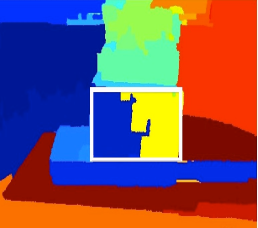 Structure class Classifier
(Oi – pa(Oin), Oin)
{Os}
Support Classifier
Oin
Object of interest O(Oin)
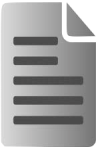 Segmented Image
Out
In
Support Matrix
Q
Floor, Wall, Furniture
Structure class classifier:  Logistic Regression
			      Stochastic Gradient Descent Algorithm
			      4 classes: 
			      Floor, Wall, Furniture, Graspable Objects
Support Inference
Tree of Support
Graspable objects {Oi}
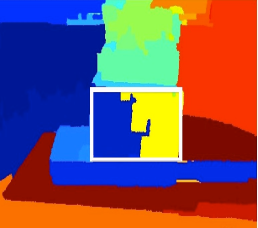 Structure class Classifier
(Oi – pa(Oin), Oin)
{Os}
Support Classifier
Oin
Object of interest O(Oin)
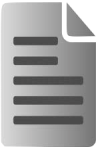 Segmented Image
Out
In
Support Matrix
Q
Floor, Wall, Furniture
Support classifier:  	3-layer feed-forward neural network classifier
		       	 Hierarchical support inference
		       	Given regions (A, B), predict if B supports A.
		       	Support types:  
			      from below/ from side/ containment/none
Support Inference
Tree of Support
Graspable objects {Oi}
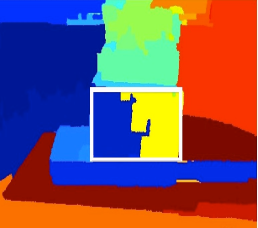 Structure class Classifier
(Oi – pa(Oin), Oin)
{Os}
Support Classifier
Oin
Object of interest O(Oin)
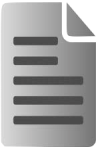 Segmented Image
Out
In
Support Matrix
Q
Floor, Wall, Furniture
Hierarchical Support Inference: 
	Begin with object of interest O.
	Compare each object with other objects except its parents and grand-parents.
	Iterate until Q is empty.
	#comparisons: O(nlogn)
Illustration of Hierarchical Support Inference …
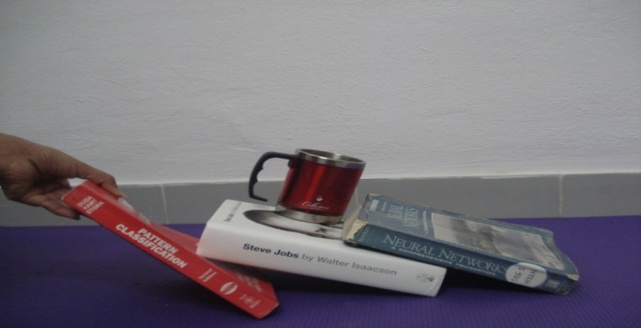 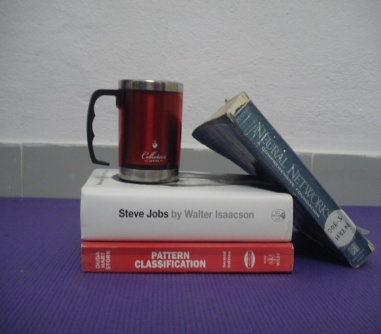 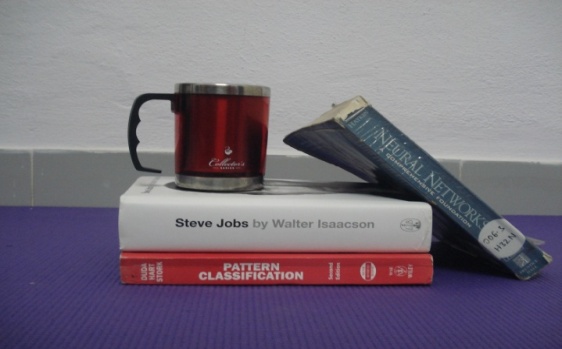 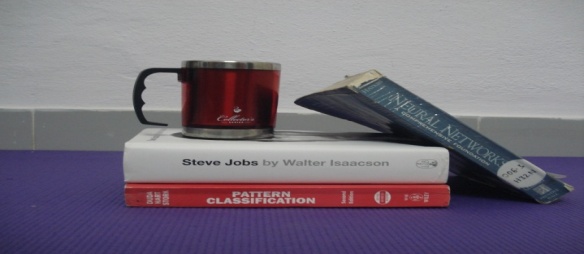 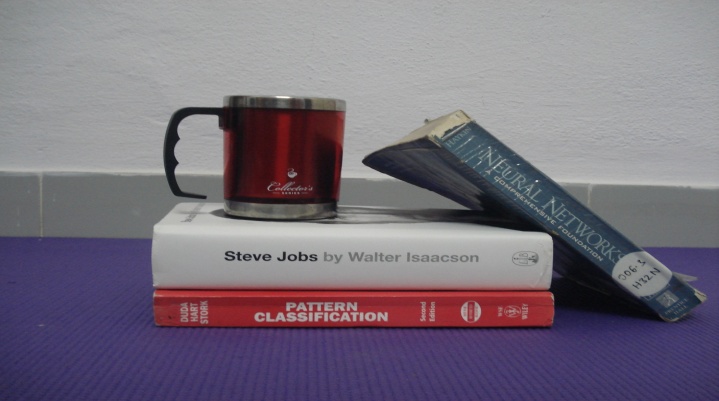 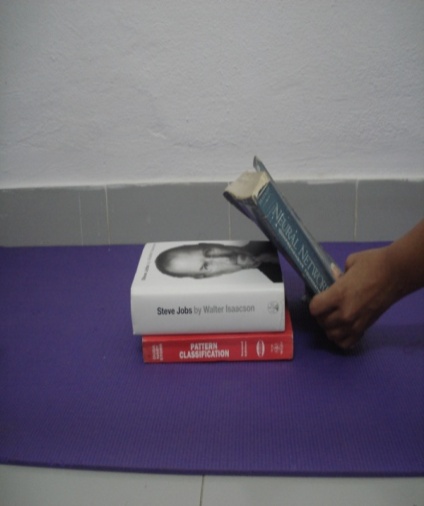 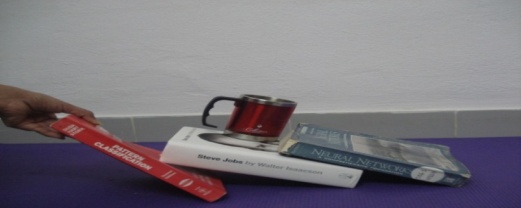 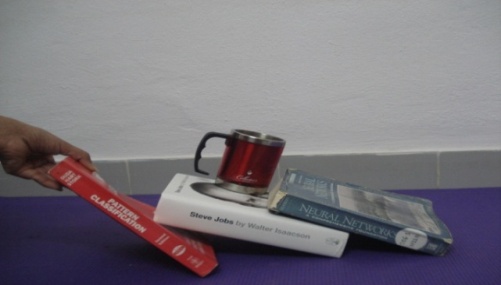 Oin
Oout
Support Matrix
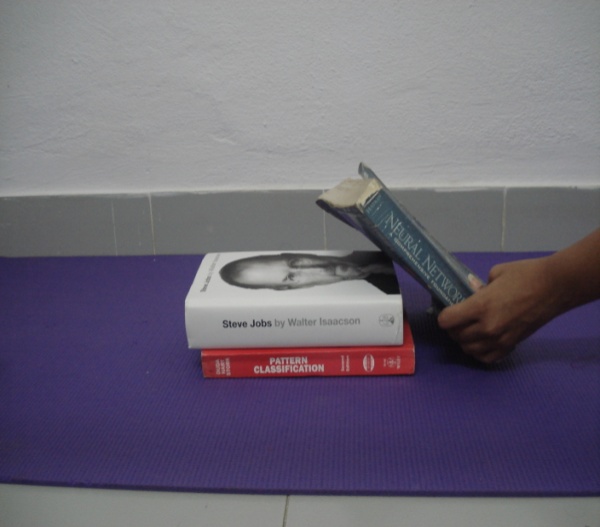 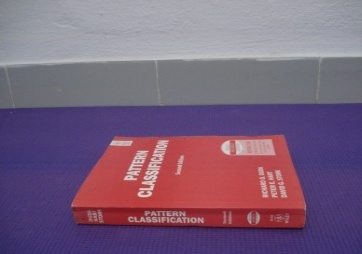 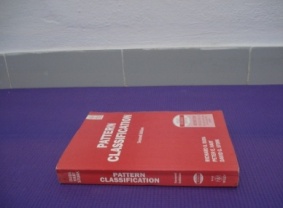 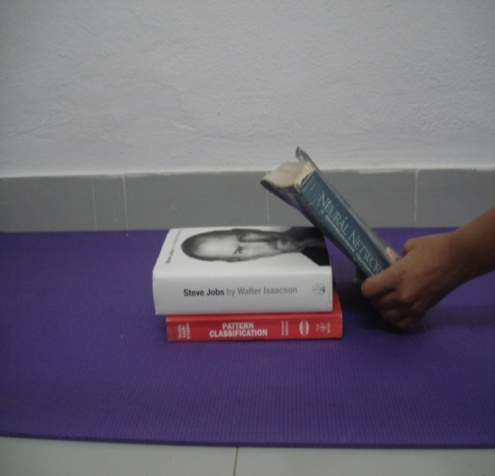 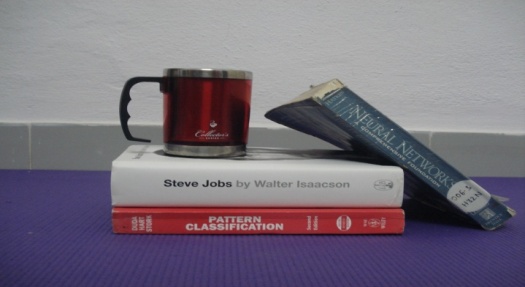 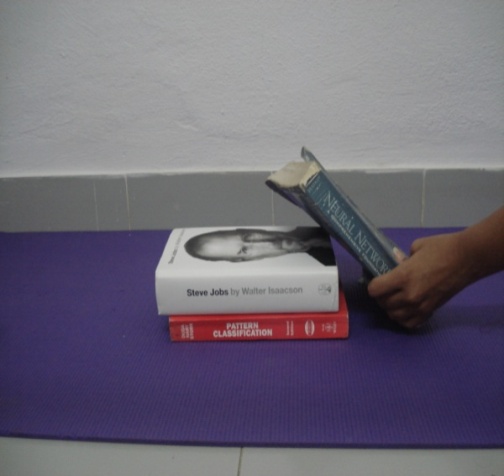 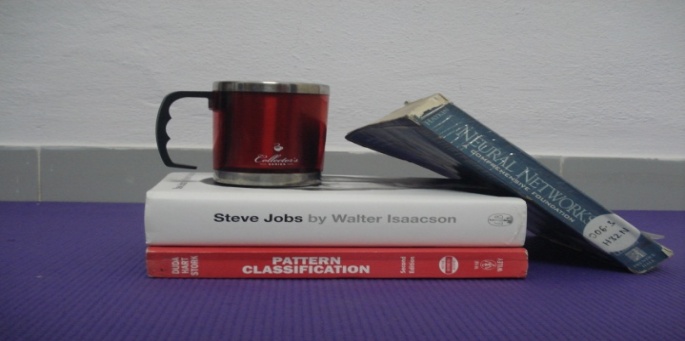 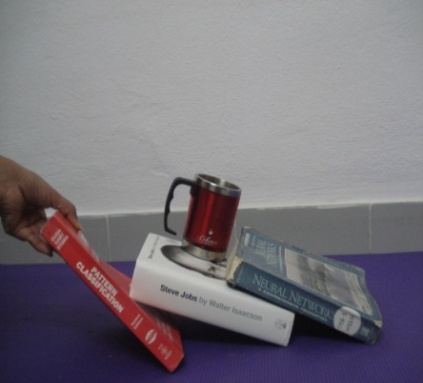 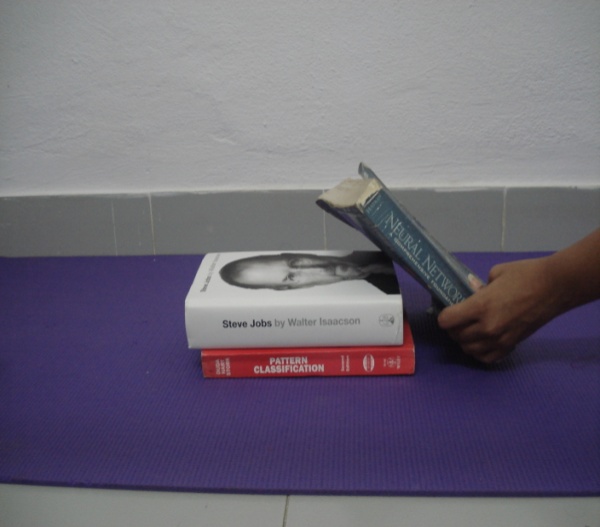 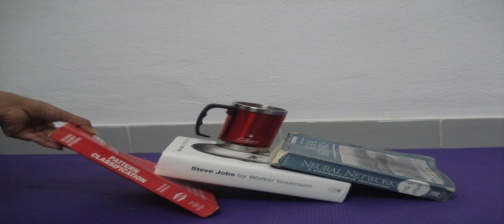 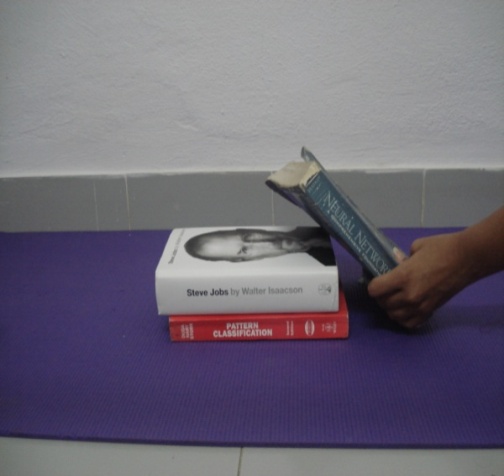 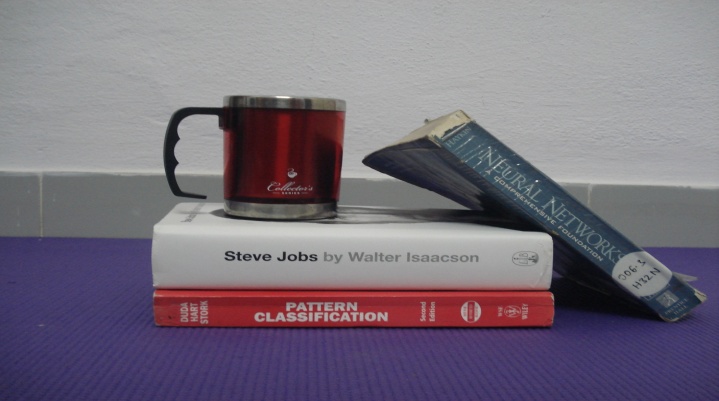 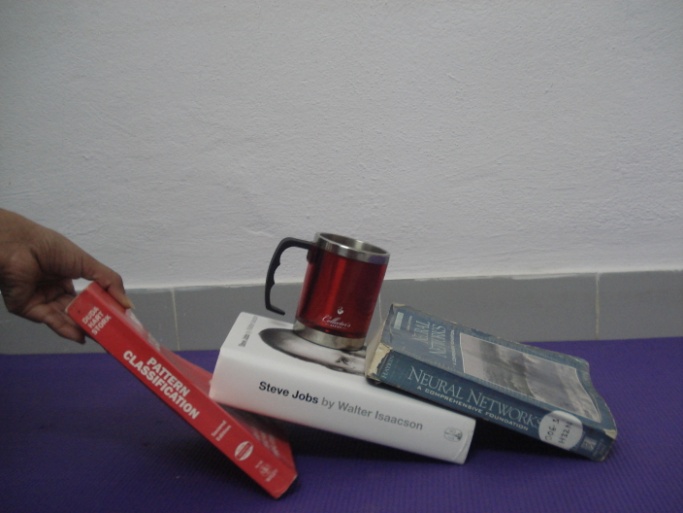 Features…
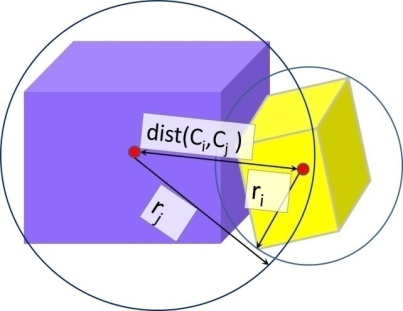 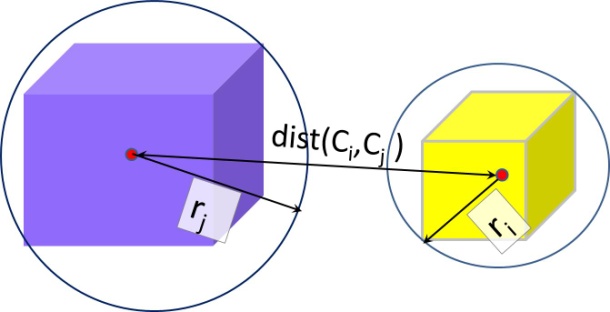 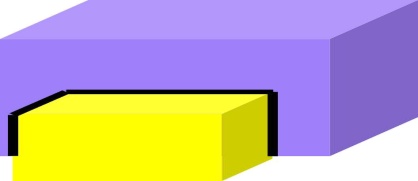 Significant overlap
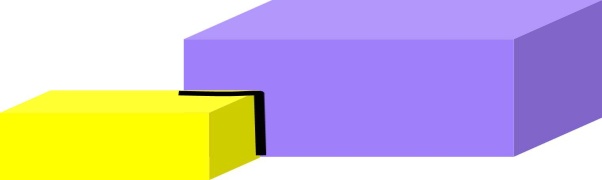 Less overlap
Close Proximity, fp < 1
At distance, fp > 1
Proximity
Boundary Ratio
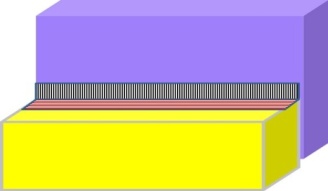 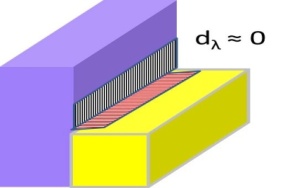 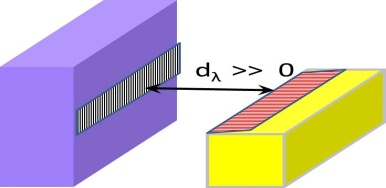 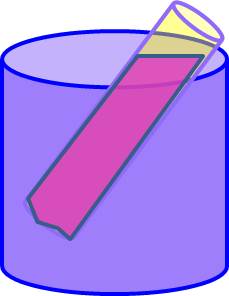 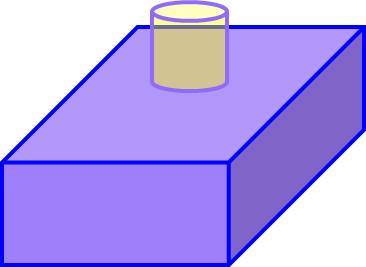 Containment
No containment
Visual Occlusion
Side view: actual contact
Side view: no contact
Containment
Depth Boundary
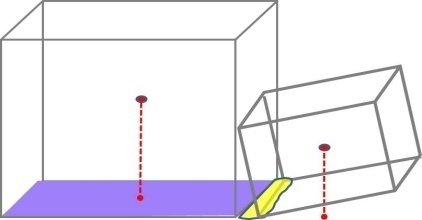 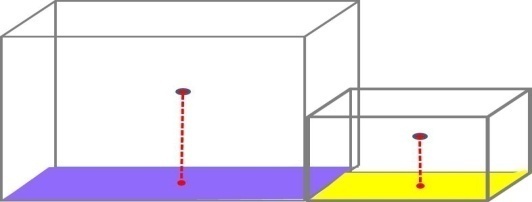 Stable object
Unstable object
Relative Stability
Beyond pairwise support relations …
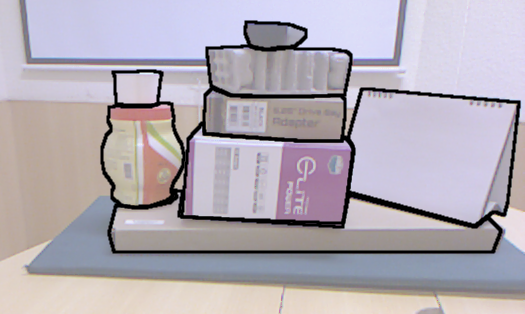 4.1
3.1
2.1
2.2
1.3
1.1
1.2
O
Case1 : Support In Hierarchy
Beyond pairwise support relations …
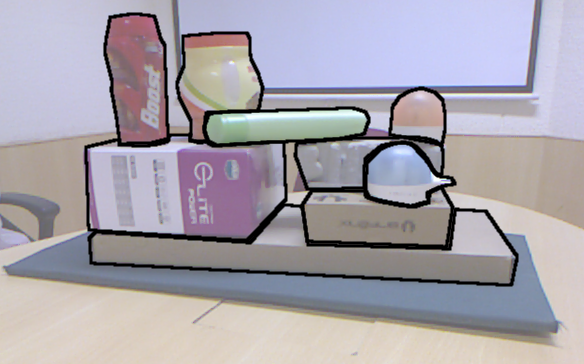 2.2
2.1
3.2
2.3, 3.1
2.4
2.5
1.1
1.2
O
Case 2 : Simultaneous support in multiple hierarchy
Beyond pairwise support relations …
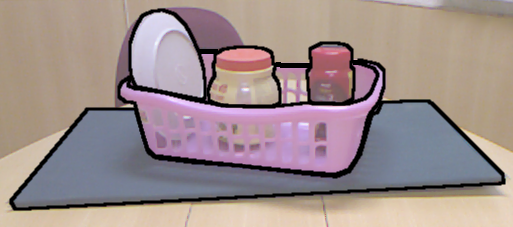 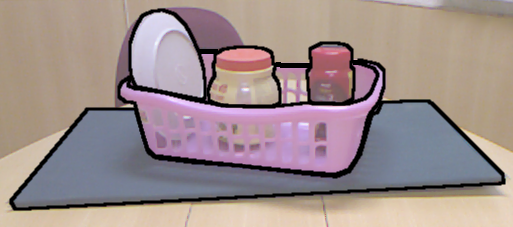 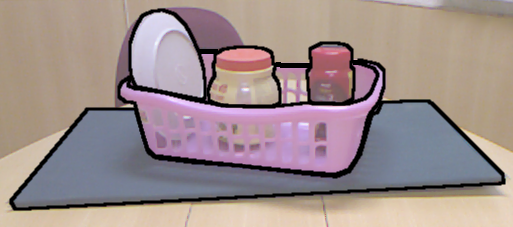 2.1
1.1
1.2
1.3
2.3
O
2.2
1.1
O
O
Case 3 : Containment
Support Order Prediction…
O
O9
O6
O8
O1
O4
O7
O5
O8
O3
O2
O5
O6
O1
O2
O7
O9
O4
O
O3
Build Tree of Support
O
O2
O1
Root
Supporting Region
SupportedRegion
Support Order Prediction…
O
O9
O6
O8
O1
O4
O7
O5
O8
O3
O2
O5
O6
O1
O2
O7
O9
O4
O
O3
Build Tree of Support
Prune the redundant edges
Support Order Prediction…
O
O9
O6
O8
O1
O4
O7
O5
O8
O3
O2
O1
O2
O7
O5
O6
O9
O4
O
O3
Build Tree of Support
Prune the redundant edges
Skip the contained objects
Support Order Prediction…
O
O9
O6
O8
O1
O4
O7
O5
O8
O3
O2
O1
O2
O7
O5
O6
O9
O4
O
O3
Build Tree of Support
Prune the redundant edges
Skip the contained objects
Perform Reverse Level Order Tree Traversal
Support Order Prediction…
O
O9
O6
O8
O1
O4
O7
O5
O8
O3
O2
O1
O2
O7
O5
O6
O9
O4
O
O3
Build Tree of Support
Prune the redundant edges
Skip the contained objects
Perform Reverse Level Order Tree Traversal
Support Order: O3  → O9 → O2 → O8 → O7 → O4 → O1 → O
RGBD Dataset…
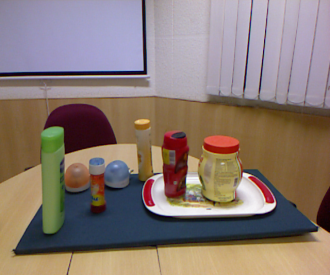 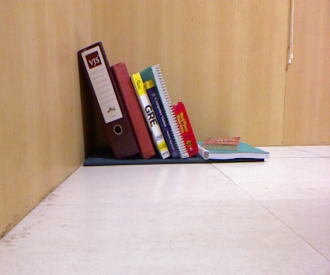 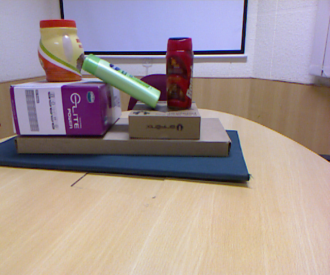 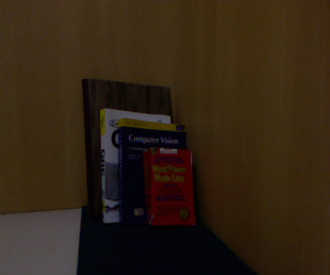 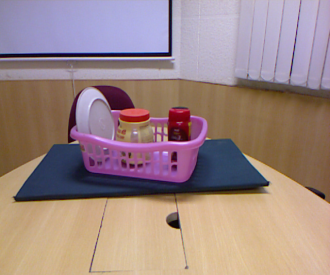 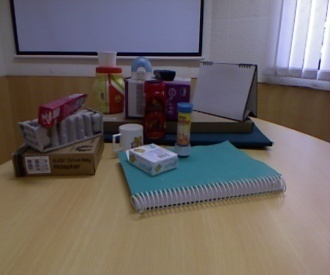 Collected 50 images in clutter using Kinect.
    Data includes:  RGB images, Depth maps, Point clouds
    Data for individual objects at different orientation.
    Annotation: 
 Object Label
 Structure class Label
 Object instance Label
 Object Category Label
Results
Illustration of Support from Below
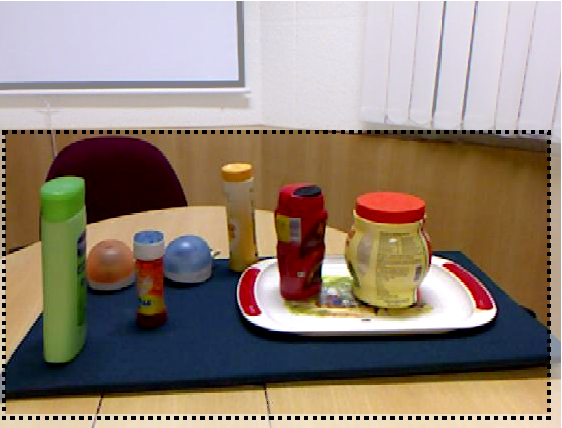 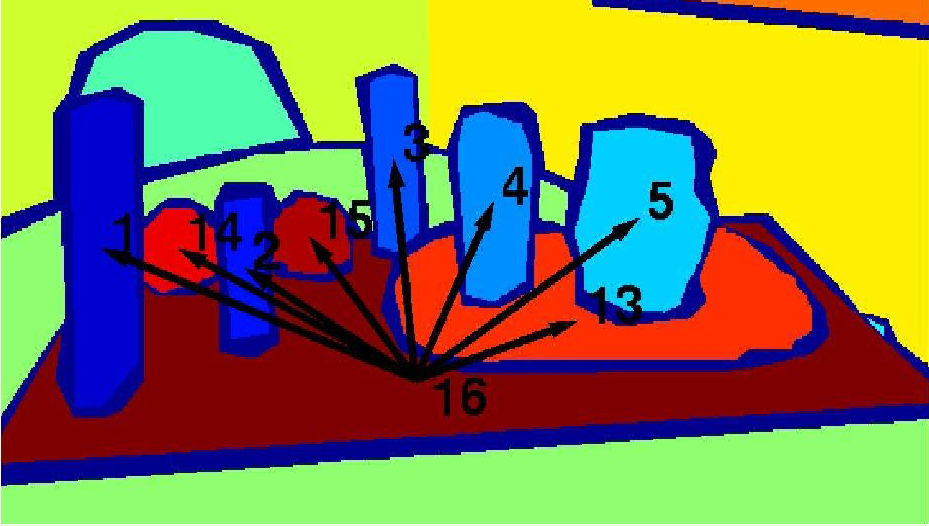 15 14 13 5 4 3 2 1 16
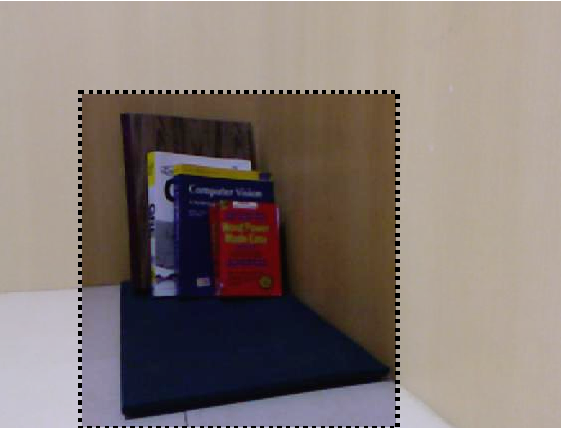 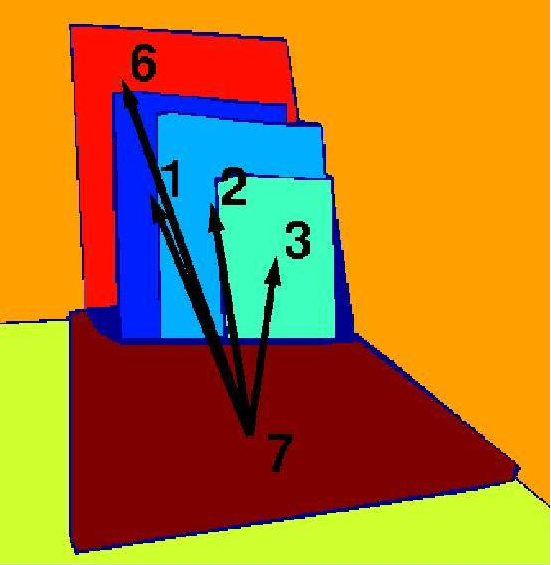 3 2 1 6 7
Results
Illustration of Support from Side
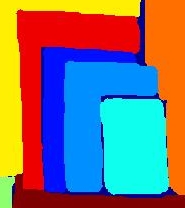 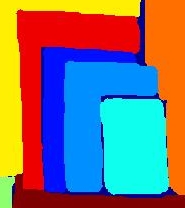 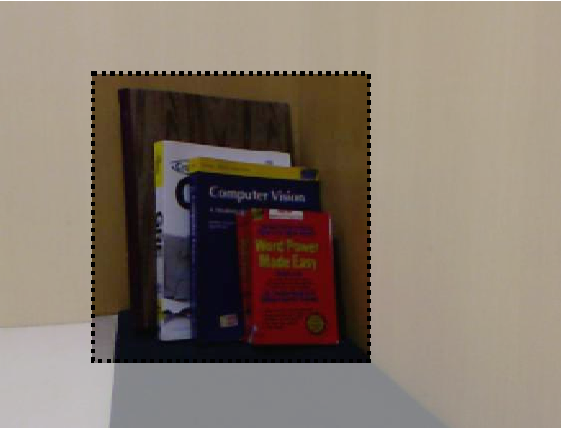 7
1
1
2
2
3 2 1
3
3
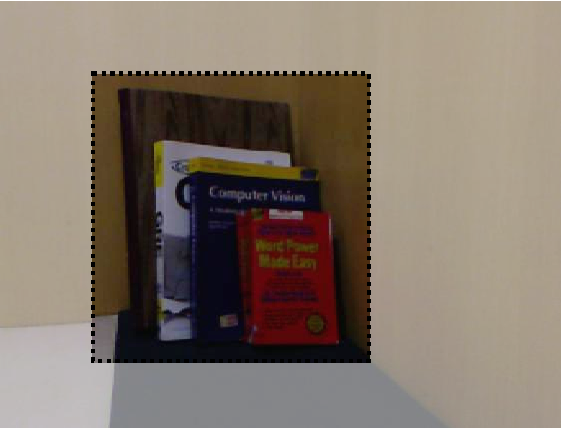 3 2 1 7
Results
Illustration of Containment
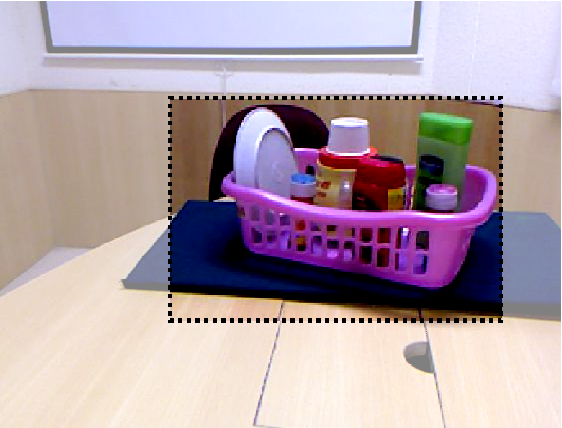 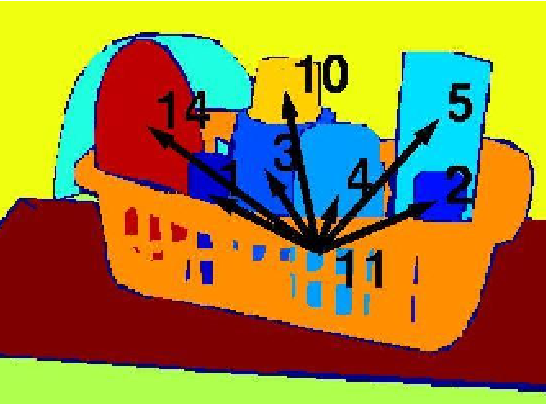 - 11
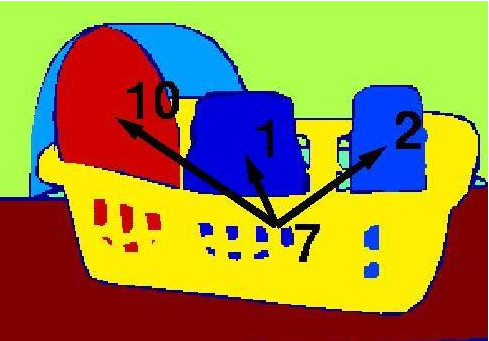 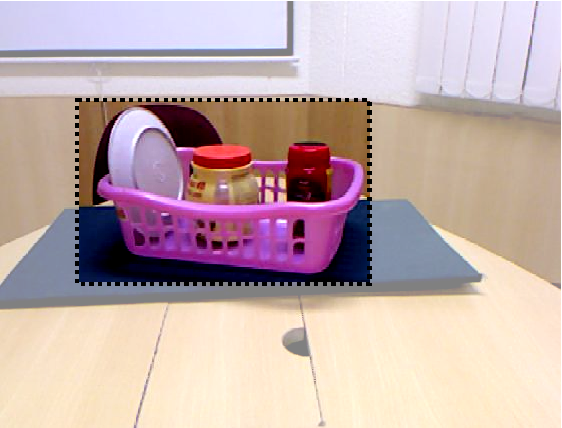 - 7
Accuracy of Support Inference
Conclusion
Learned semantic interaction among objects in clutter by support inference and support order prediction
    Created a RGBD dataset with objects in clutter involving contact and overlap.
    Future work:
    Improvement in Segmentation	
    Support Order Prediction using multiple views
    Support Order Prediction in more complex settings
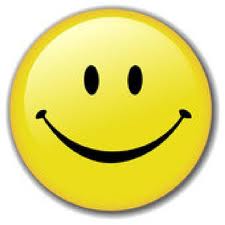 Thank You!